Mental Maths warm up Y6s
45 ÷ 3 = 

79 x 4 =

8,833 – 5,917 = 

1 4/7 – 6/7 =

5) ___ - 100 = 1,970

6) 5 + 9² = ___ 

7) 4/7 x 7/10 = ___

8) 17  799
Y6s
45 ÷ 3 = 15

79 x 4 = 316

8,833 – 5,917 = 2,916 

1 4/7 – 6/7 = 5/7

5)   2,070-100=1,970

6)   5 + 9² = 86 

7)   4/7 x 7/10 = 28/70 or 2/5

8)   47
What I’m learning in Maths today
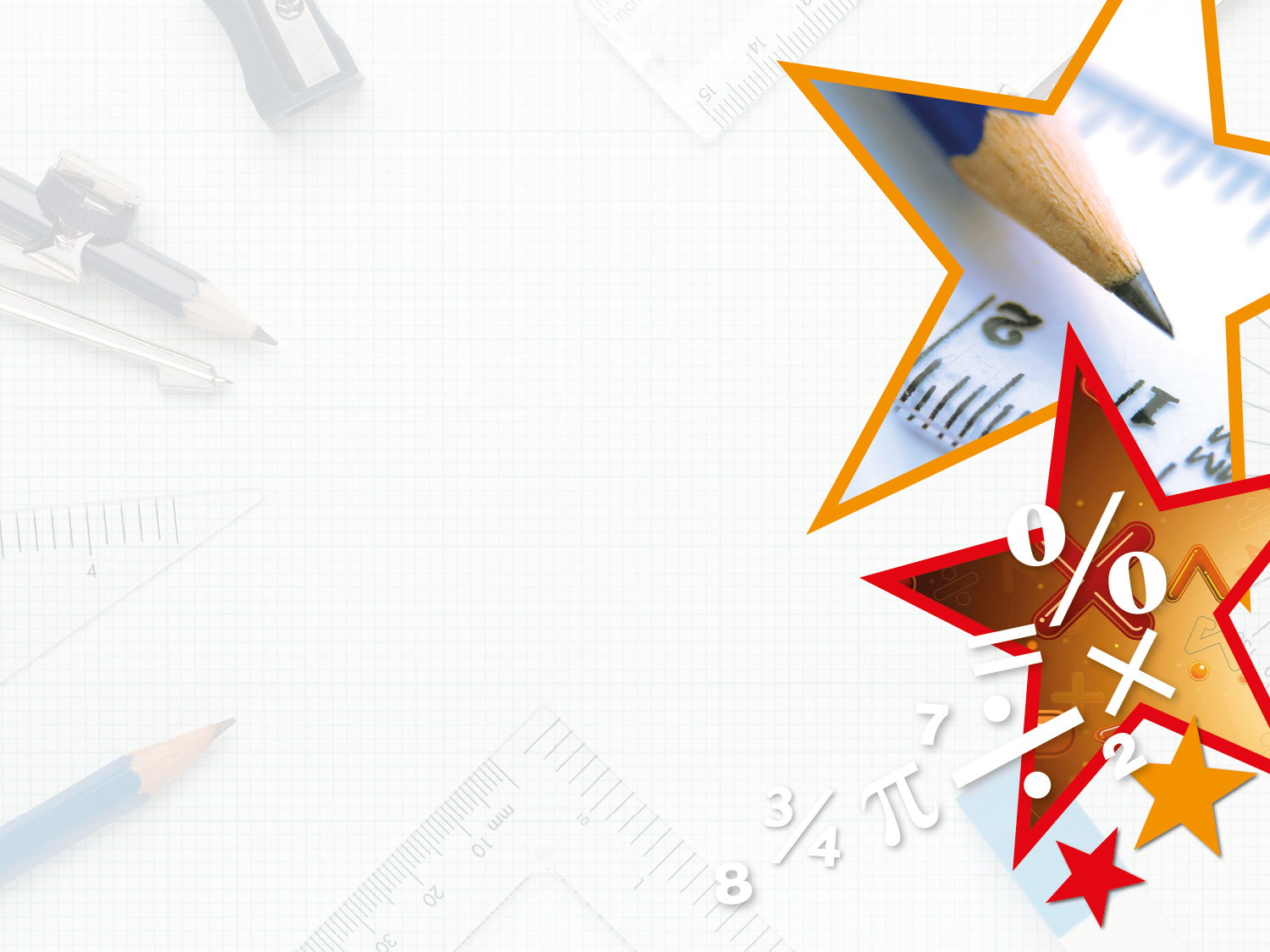 Introduction
 
What is the value of the 8 in these numbers?
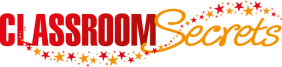 © Classroom Secrets Limited 2018
Identify the number represented on the place value chart. 







Multiply it by 10, 100 and 1,000 and complete the sentences. 
Which direction do the counters move? 
When multiplied by ____ the counters move ____ places to the ______.
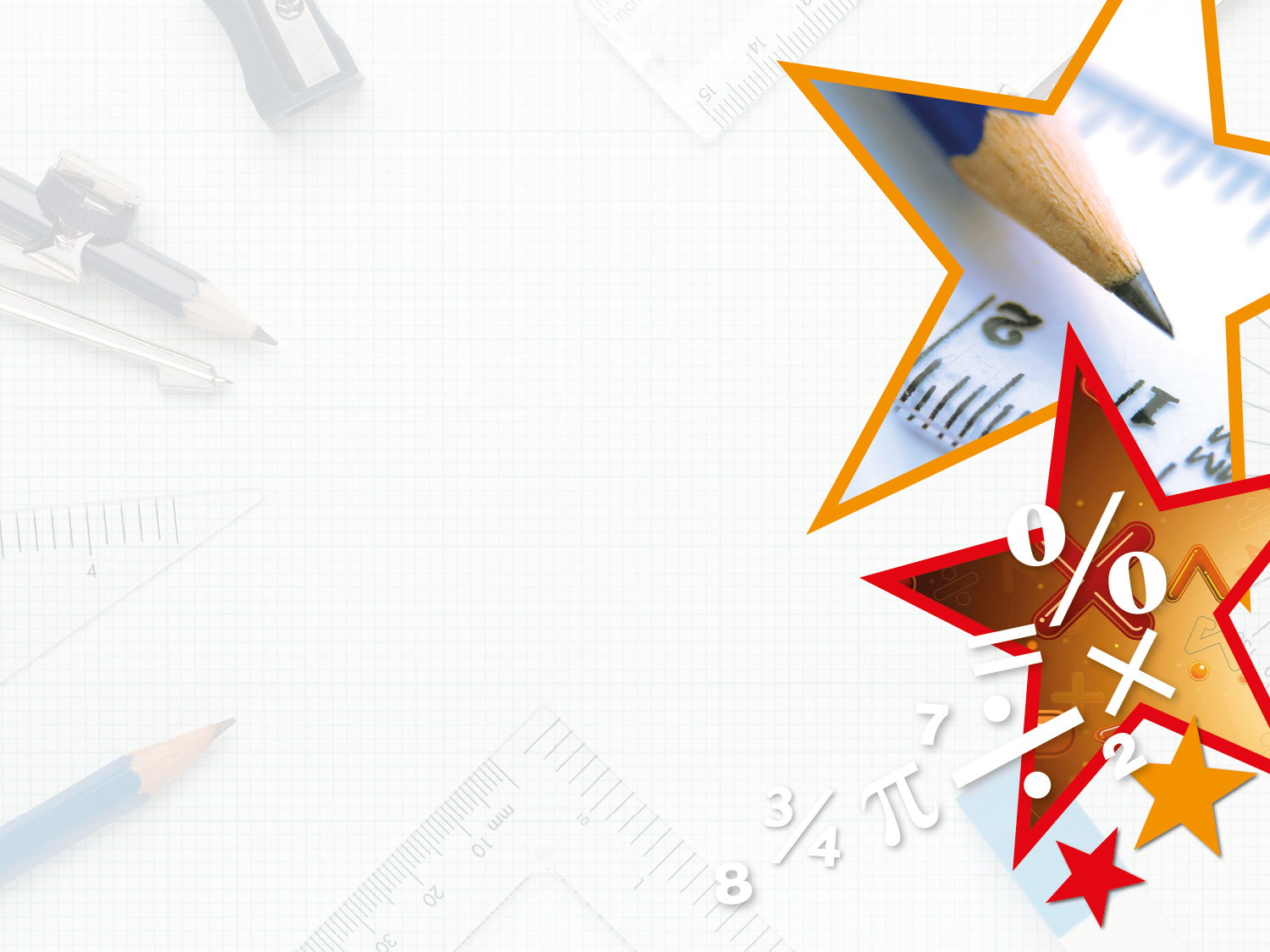 Introduction
 
What is the value of the 8 in these numbers?
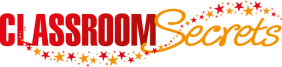 © Classroom Secrets Limited 2018
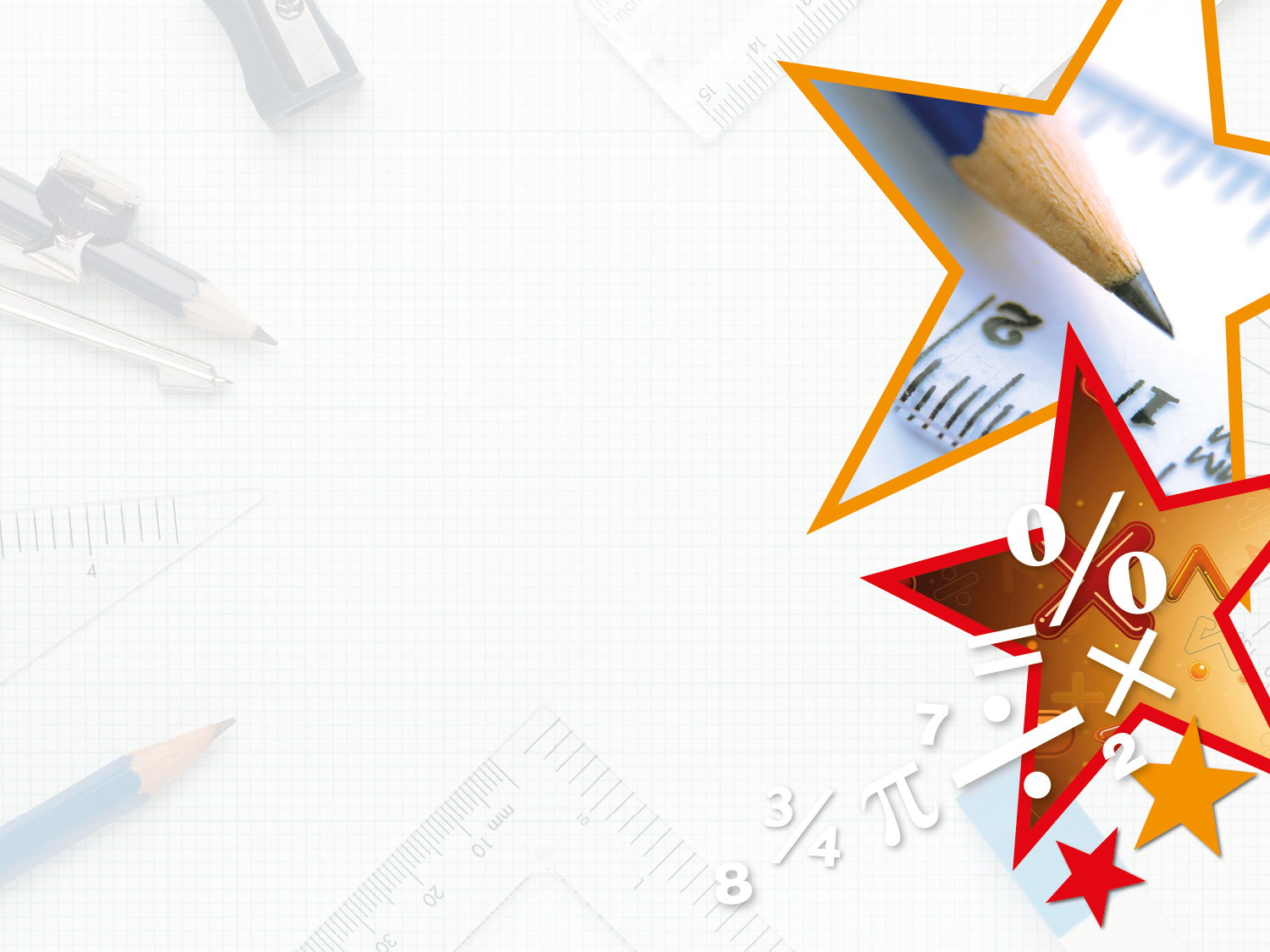 Varied Fluency 1

Multiply the following number by 10, 100 and 1,000.
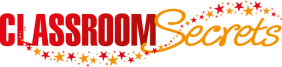 © Classroom Secrets Limited 2018
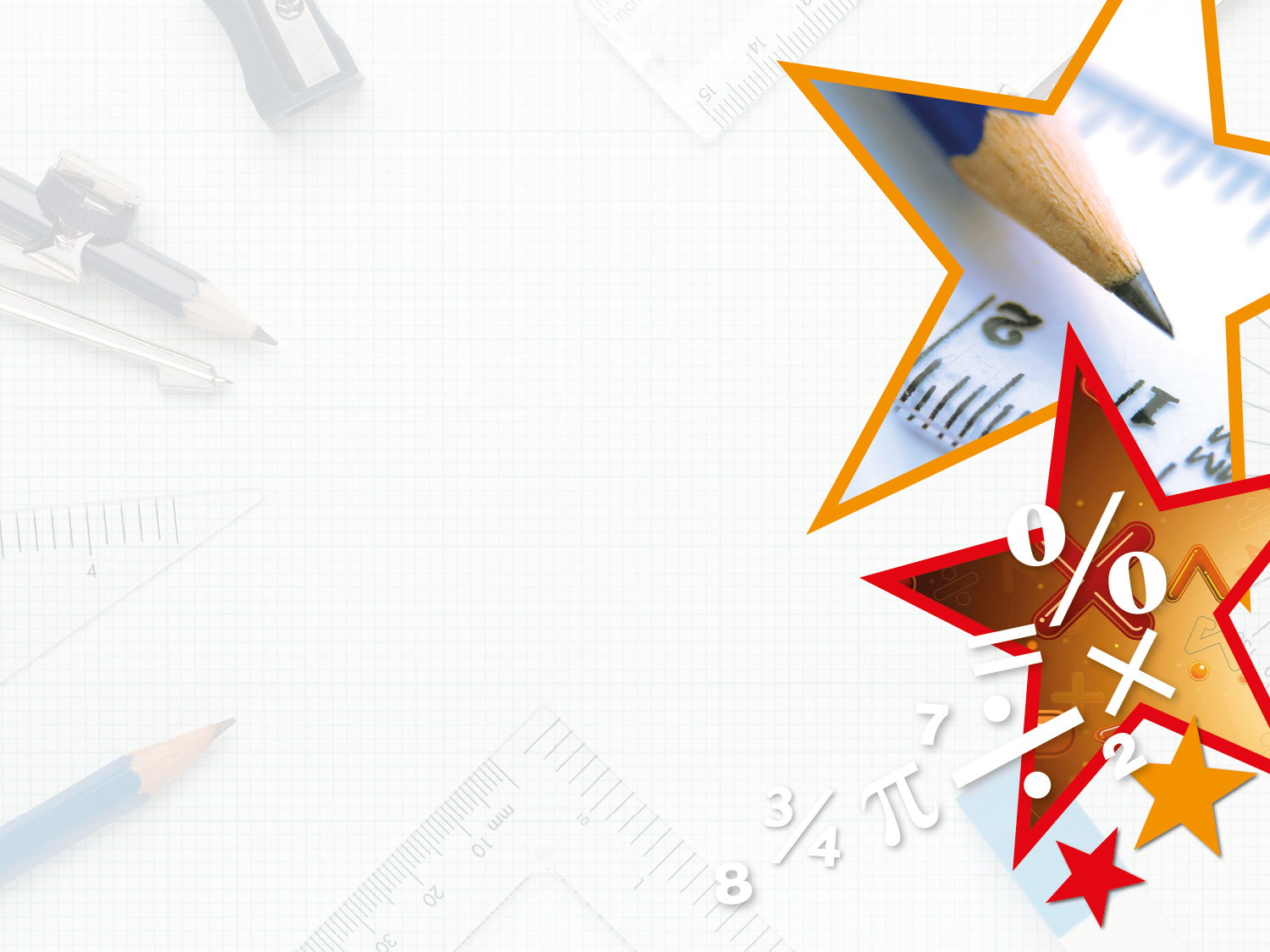 Varied Fluency 2

Select the correct answer.
3,813.4
38,134
38,314
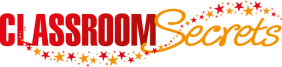 © Classroom Secrets Limited 2018
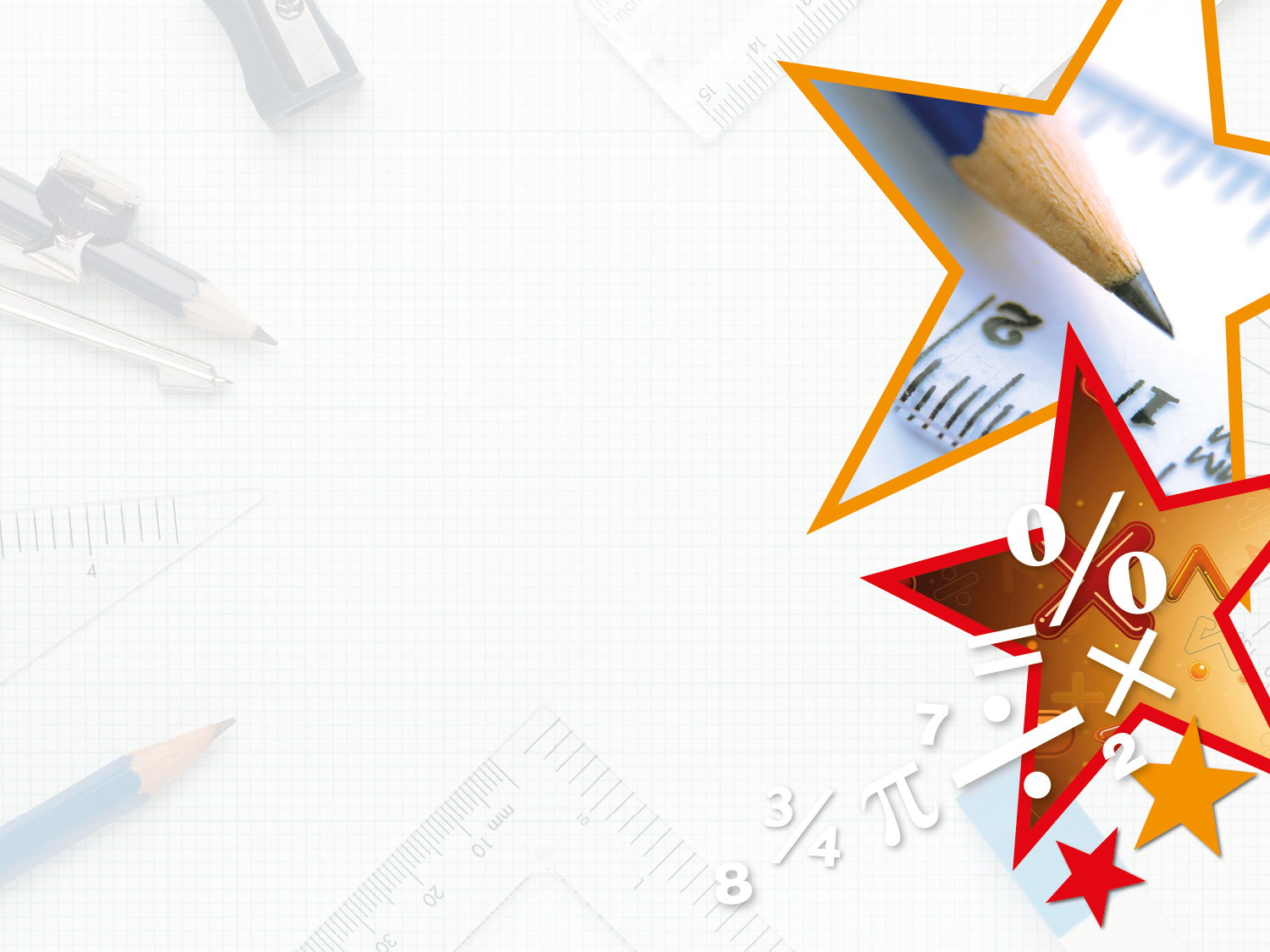 Varied Fluency 3

Which calculation is incorrect?
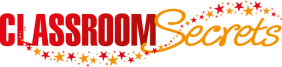 © Classroom Secrets Limited 2018
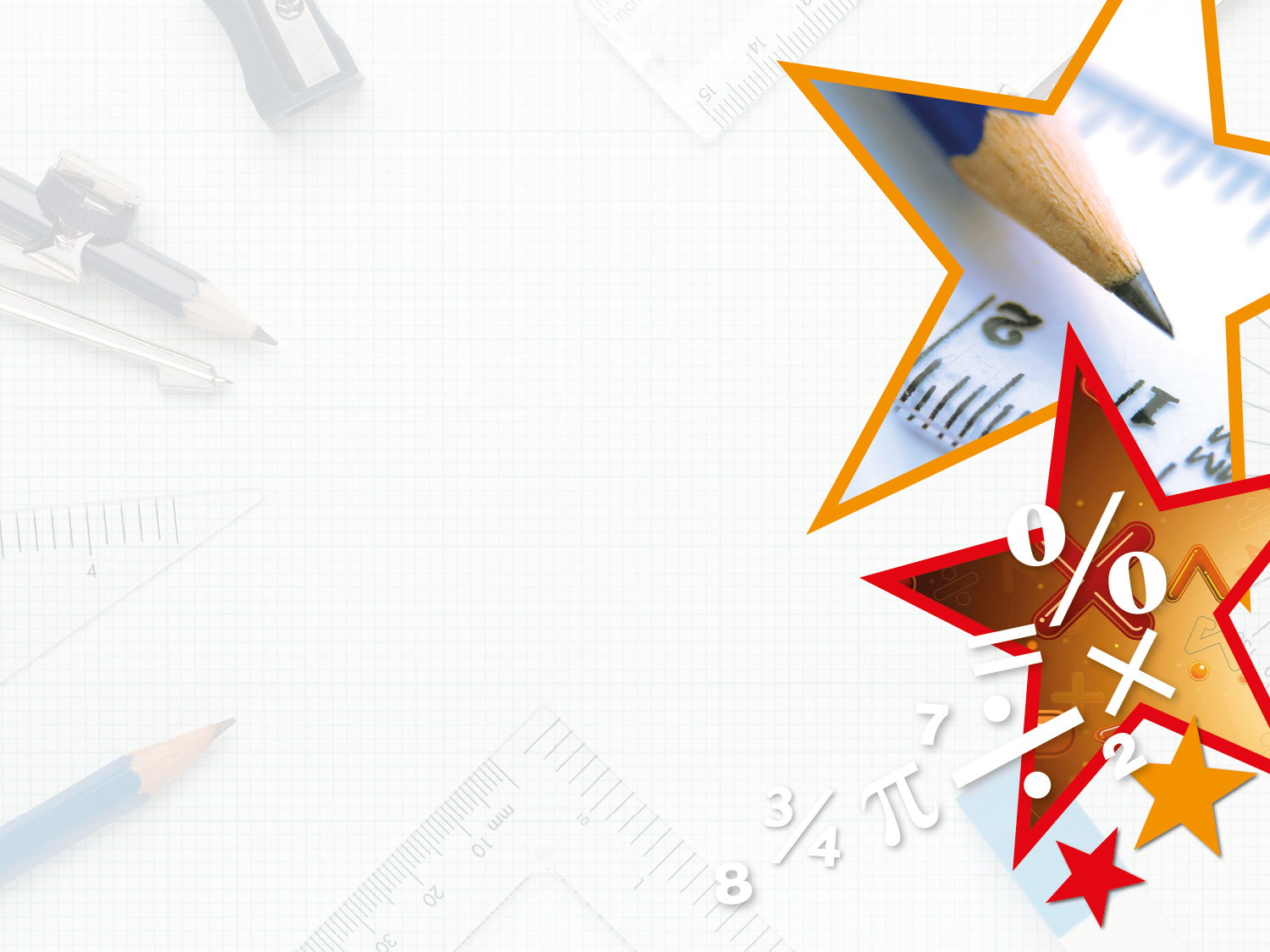 Reasoning 1

Look at the following number sequences.








Create your own 3 number sequence following this pattern. Explain what the pattern is.
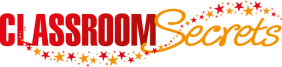 © Classroom Secrets Limited 2018
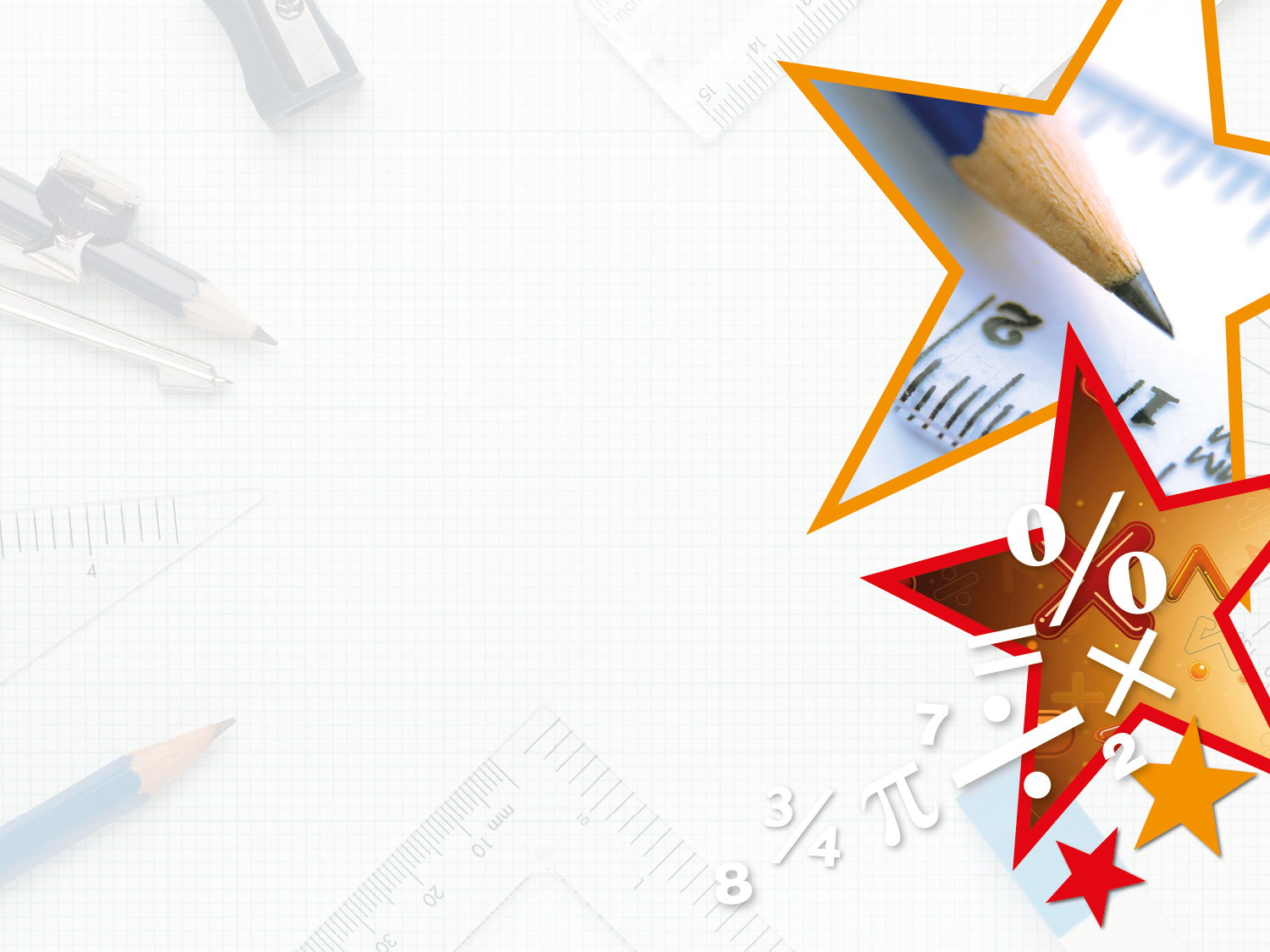 Problem Solving 1

Predict which sum will give the largest number. Prove it.
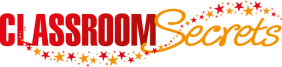 © Classroom Secrets Limited 2018
Use a place value chart to multiply the following decimals by 10, 100 and 1,000
6.4
6.04
6.004
Fill in the missing numbers in these calculations.
 
32.4 × _______ = 324 

1.562 × 1,000 = _______

______ × 100 = 208 

4.3 × ______ = 86
Gemma says,
When you multiply by 100, you should add two zeros.
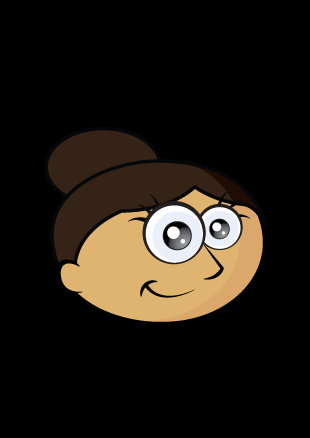 Do you agree? 
Explain your thinking.
If you finish early,
here’s an extra challenge……
Balancing Equations – Fill in the missing number
50   -   15   =   5   x   ____
____   x   9   =   Double 27
Half of 70   =   7   x   ____
5   x  12   =   ½ of _____
20 + 30 + 40 = ___ x 3
7 x 3 = 1/4 of ___